Beginning C++ Programming
A Lecture for the c++ Course
Each slide has its own narration in an audio file.  For the explanation of any slide, click on the audio icon to start the narration.

The Professor‘s C++ Course by Linda W. Friedman is licensed under a Creative Commons Attribution-NonCommercial-ShareAlike 3.0 Unported License.
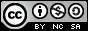 Programming
A program is a set of instructions in proper sequence, that causes a computer to perform a particular task.  

 When learning to program in any programming language, it’s best just to learn the “rules of the game.”

Modern programs are projects composed of many of individual program modules that have to be linked together in order to be run.  In fact most developer systems have their own integrated development environment (ide) and programs are developed in phases within the ide.
Beginning C++ Programming
2
C++ Program Phases
…in the C++ programming environment

Edit – in the text editor. Save with .cpp extension
Preprocess - e.g., text replacement, including other files from the library with the file to be compiled
Compile - to object code
Link - links the object code with the code for the standard library functions referred to in the program.  This produces an executable image (with no missing pieces). During Build process
Load - program is placed in memory
Execute - one instruction at a time
Beginning C++ Programming
3
C++ Programming
Beginning C++ Programming
4
Running a simple C++ program
You will need a C++ compiler to do the work required for this course.  Any C++ compiler will do – e.g.,  MS Visual C++, Xcode for Mac, etc.

We will use Microsoft Visual C++.  To get used to working with the software, follow the step-by-step guide at 
http://sites.google.com/site/proffriedmancplusplus/pdf-files/usingMSVisualStudio.pdf
Do this now and then return to continue with the rest of this lecture.  

The test program you used in this guide is explained in the following slides.
Beginning C++ Programming
5
Some parts of the program
This is the program you just ran in your ide:

// hello.cpp
// A First Program in C++
#include <iostream>
Using namespace std;
 
int main()
{
	cout << "Hello. My name is Big Bird.\n";
   	return 0;	//indicates that the program ended successfully
}
Beginning C++ Programming
6
Some parts of the program
Comments - a type of program documentation
 
 // indicates that the remainder of the line is a comment
 
/* comments can also look like this */
 
/* 	also
	like
	this
		*/
Beginning C++ Programming
7
Some parts of the program
#include <iostream> - a preprocessor directive
 
Tells the pre-processor to include in the program the contents of the I/O stream header file called iostream.h .  This allows us to use standard stream input and output objects like cout (displays to the screen).
 
As you can see, we need to also code the using namespace std; statement.  For now, let’s just say that this is so that we don’t have to use ugly prefixes on cout, like std::cout.
Beginning C++ Programming
8
Some parts of the program
int main( ) -  main function header
Every C++ program has at least one function, called main.  And there is ONLY ONE main.  Program execution begins with the first statement in main.
 


{ brackets to denote the body of the function }
Beginning C++ Programming
9
Some parts of the program
;      statement terminator

Every C++ statement must end with a semicolon.



<<   stream insertion operator

Expression to the right of the operator is inserted (sent) to the cout object (the display screen or console window).
Beginning C++ Programming
10
Some parts of the program
\n    newline escape sequence 
The backslash is an escape character.  The character following it takes on a different meaning, e.g.:   	
\t - tab	
\a - alert; ring bell	
\\ - prints a backslash	
\” - prints a double quotation mark

return - exits from the function
In this case control over execution is transferred back to the operating system.
Beginning C++ Programming
11
A simple C++ program
The best approach in learning programming for the first time is to treat it like a game.  And, as anyone knows, when you learn a game don't try to understand it just yet – simply learn the "rules of the game" at first.  When you have a few simple programs under your belt, you will be able to understand a bit about why the code is the way it is.

This program here produces the output on the next slide

//mean1.cpp
// This program calculates the mean of three numbers.
 
#include <iostream>
using namespace std;	//need this to drop std::
int main()
{
	cout << "First Arithmetic Program by Big Bird.\n\n";
   	cout << (12+5+10)/3;
   	return 0;
} //end main
Beginning C++ Programming
12
A simple C++ program
This program here produces the output below.
//mean1.cpp
// This program calculates the mean of three numbers.
 
#include <iostream>
using namespace std;	//need this to drop std::
int main()
{
	cout << "First Arithmetic Program by Big Bird.\n\n";
   	cout << (12+5+10)/3;
   	return 0;
} //end main
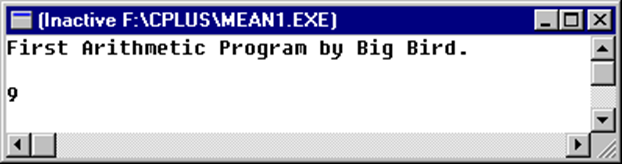 Beginning C++ Programming
13
A simple C++ program
So we know how to do simple arithmetic with C++. (Woo hoo!!)
In the next lecture we will learn to use variables to store our data.
Beginning C++ Programming
14
Review
What did we learn in this lecture? Plenty.
arithmetic operator 
assignment operator
comment
compiler
function header
ide
link, load, execute
logical operator
main function
object program
preprocessor
relational operator
return statement
source program
stream insertion operator
Beginning C++ Programming
15